Pregnancy testing, pregnancy advice and abortion service
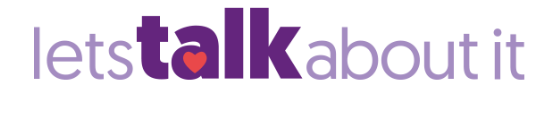 Visit www.letstalkaboutit.nhs.uk/pregnancy-worries 
 
Teenage pregnancy testing sites in Portsmouth 
You can buy a pregnancy testing kit from pharmacies and supermarkets or you can get a free pregnancy test by booking an appointment one of the ‘lets talk about it’ clinics.
British Pregnancy Advice Service (BPAS)
www.bpas.org
03457 30 40 30
info@bpas.org

Aftercare questions and concerns 
Visit the website www.bpas.org 
Call the clinic
Call the national helpline 
0300 333 68 28